.
1. 제327회 영동군의회 임시회
기 획 감 사 과
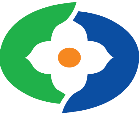 .
.